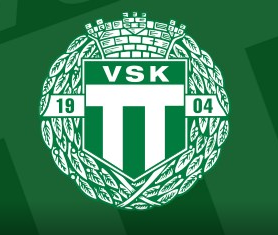 Egen sommarträning under juli 2016för att du skall hålla igång i sommar föreslår vi följande träningspass varje vecka under juli månad.1) löppass – Distans 45-60 minuter i ett tempo på 5:30-6:00 minuter/kilometer – Stretcha efteråt2) löppass – intervall – uppvärmning ca 10 minuter därefter 30 sekunders backintervaller på 80-85% av maxkapacitet. Jogga nerför. 5 x 3 intervaller med 3 minuter vila mellan – stretcha efteråt3) styrkepass – stationsträning 8 x 3 stationer med 3 minuters vila. (Se stationer på medföljande blad)
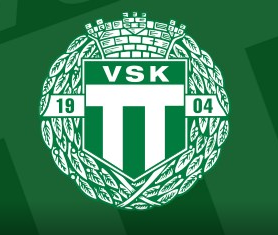 1
Registrera din träning med nedanstående koder:
LD – Löpning distans
LI – Löpning Intervall
ST – Styrketräning

Lämna in till tränarna när vi samlas i augusti igen
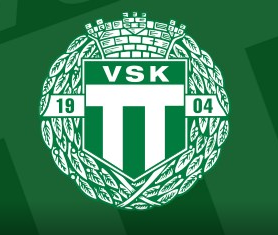 NAMN: ……………………………
2
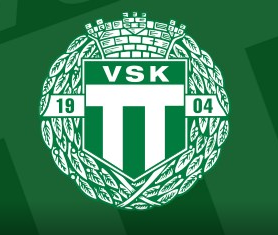 StyrketräningspassSommar 2016Varje station körs 30 sekunder, eller mer, byte till nästa genomförs på 15 sekunder vilket inkluderar vila.Efter 8 stationer 3 minuters vila därefter upprepas programmet 2 gånger till, dvs 3 totalt.Kom ihåg att värma upp med 5-10 minuter löpning samt avsluta med stretch.Passet genomförs 1 ggr/vecka under sommaren
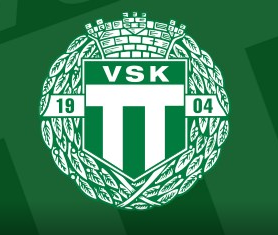 3
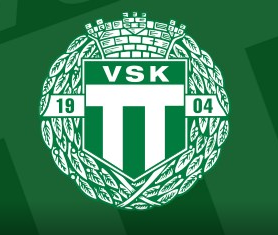 SIT-UPS – 30 sekunder
Station
1
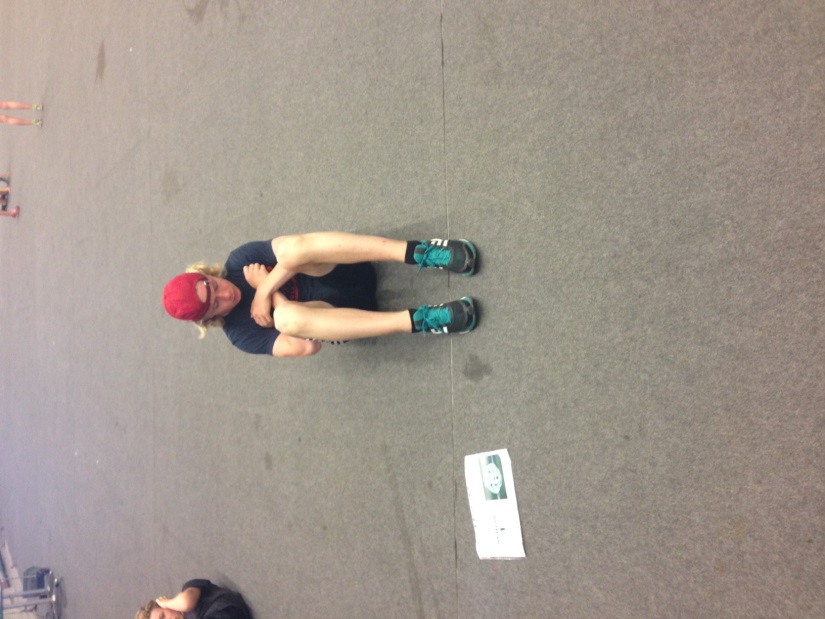 [Speaker Notes: This will help you create process visuals in the right design, option two.]
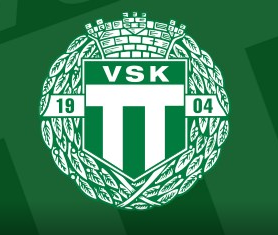 armhävningar – 30 sekunder(Om tungt – stå på knä)
Station
2
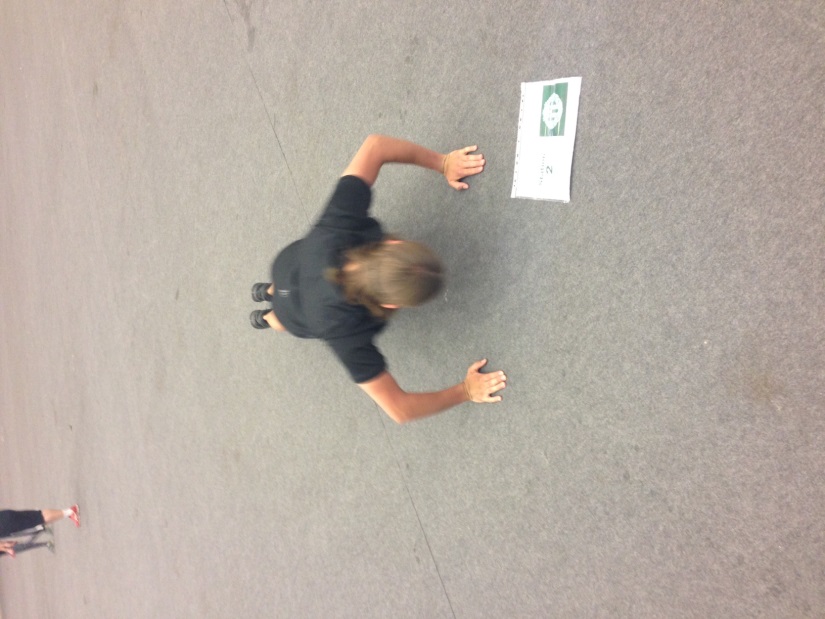 [Speaker Notes: This will help you create process visuals in the right design, option two.]
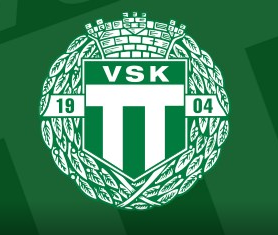 rygglyft – 30 sekunder(tår i marken, lyft överkropp, dra tillbaka armar, sänk, upprepa)
Station
3
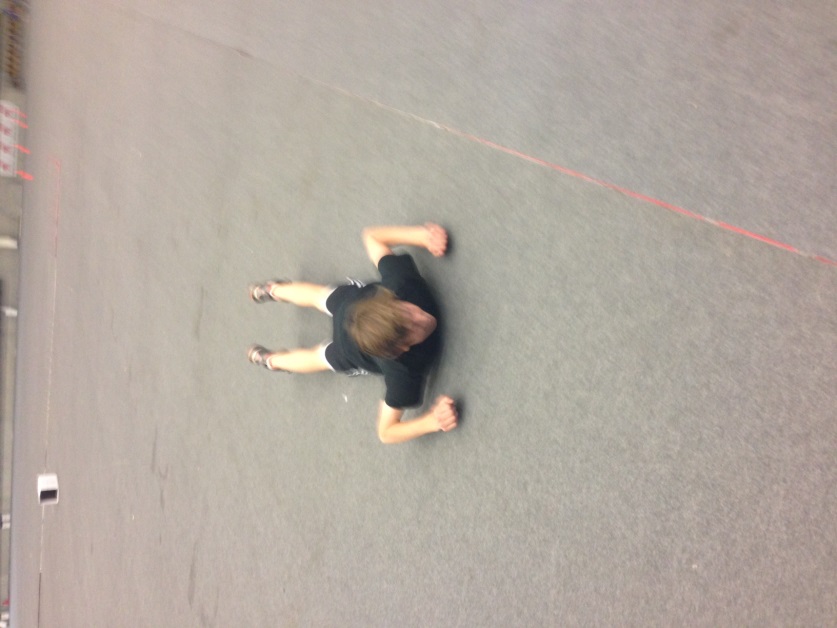 [Speaker Notes: This will help you create process visuals in the right design, option two.]
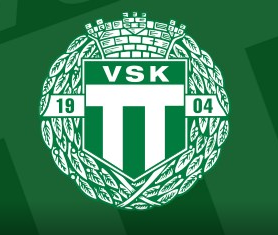 Benböj 90 – 30 sekunder(rak rygg, böj benen till 90 graders vinkel i knä, upprepa)
Station
4
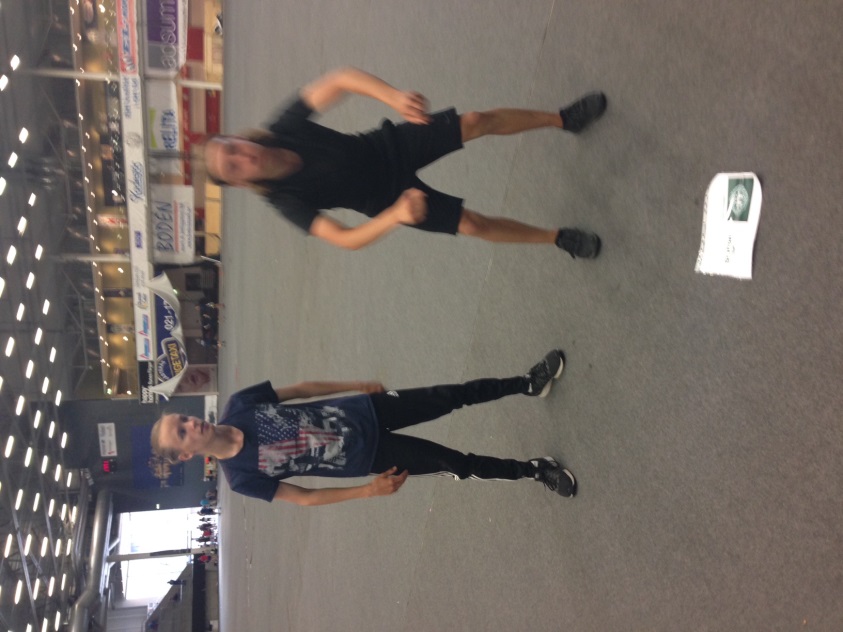 [Speaker Notes: This will help you create process visuals in the right design, option two.]
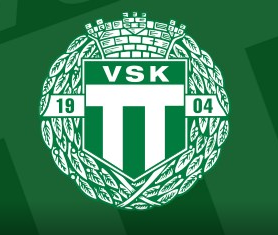 Utfallssteg – 30 sekunder(rak rygg, stig framåt, böj främre ben till 90 graders vinkel i knä, upprepa med nästa ben)
Station
5
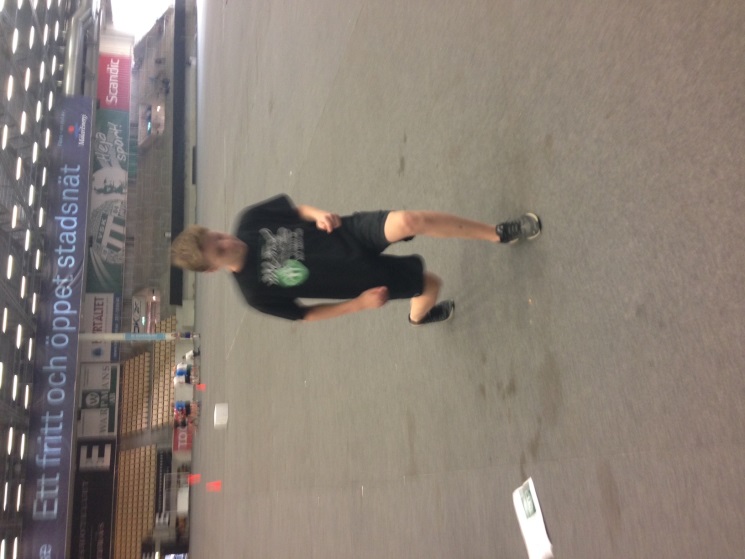 [Speaker Notes: This will help you create process visuals in the right design, option two.]
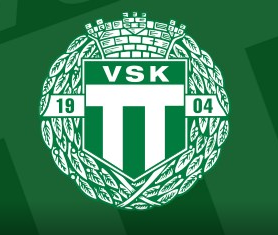 plankan – 30 sekunder(rak kropp, för hårdare ansträngning, lyft ett ben från marken)
Station
6
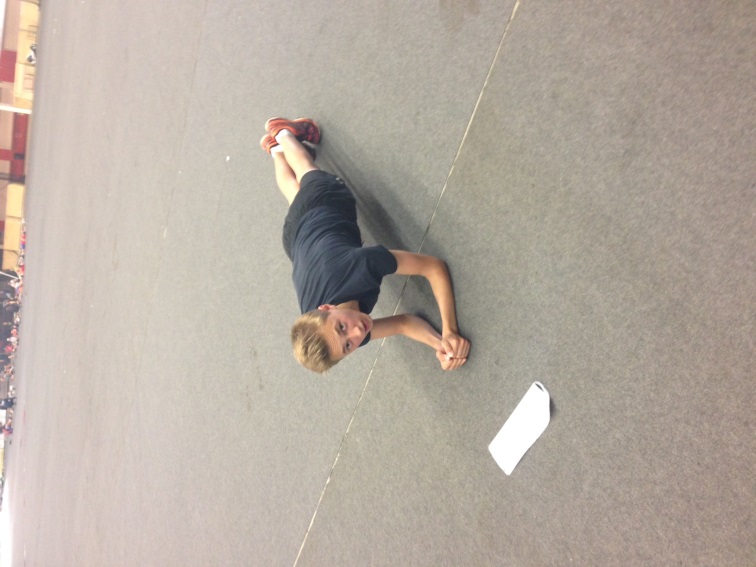 [Speaker Notes: This will help you create process visuals in the right design, option two.]
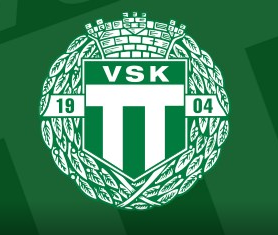 burpies – 30 sekunder(starta i armhävningsställning. Gör armhävning, följt av upphopp, ned i armhävning, upprepa)
Station
7
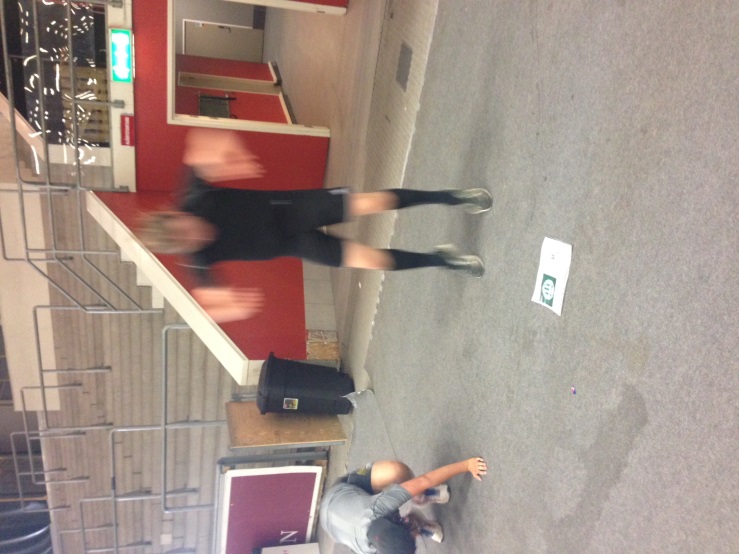 [Speaker Notes: This will help you create process visuals in the right design, option two.]
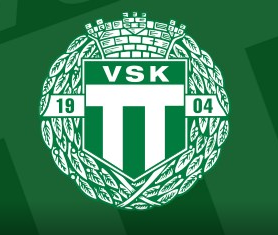 Triceps hävning – 30 sekunder(tips: om det ej fungerar på mark, hitta en stol som stöd. Raka ben, fingrar framåt)
Station
8
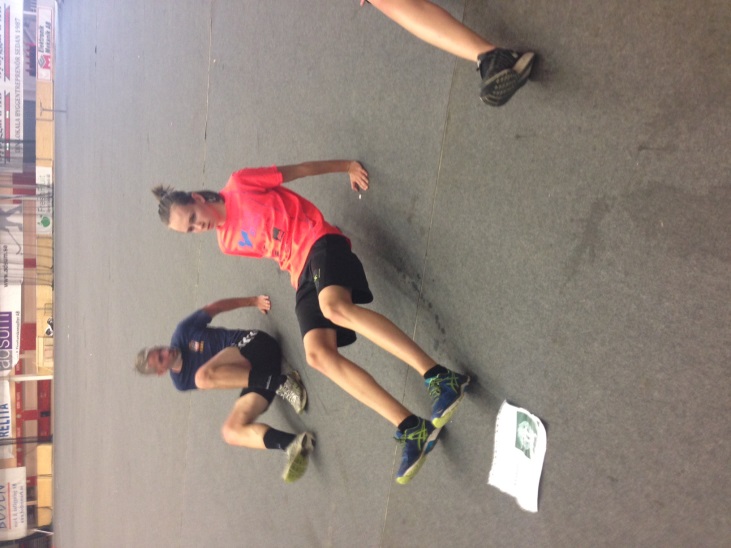 [Speaker Notes: This will help you create process visuals in the right design, option two.]